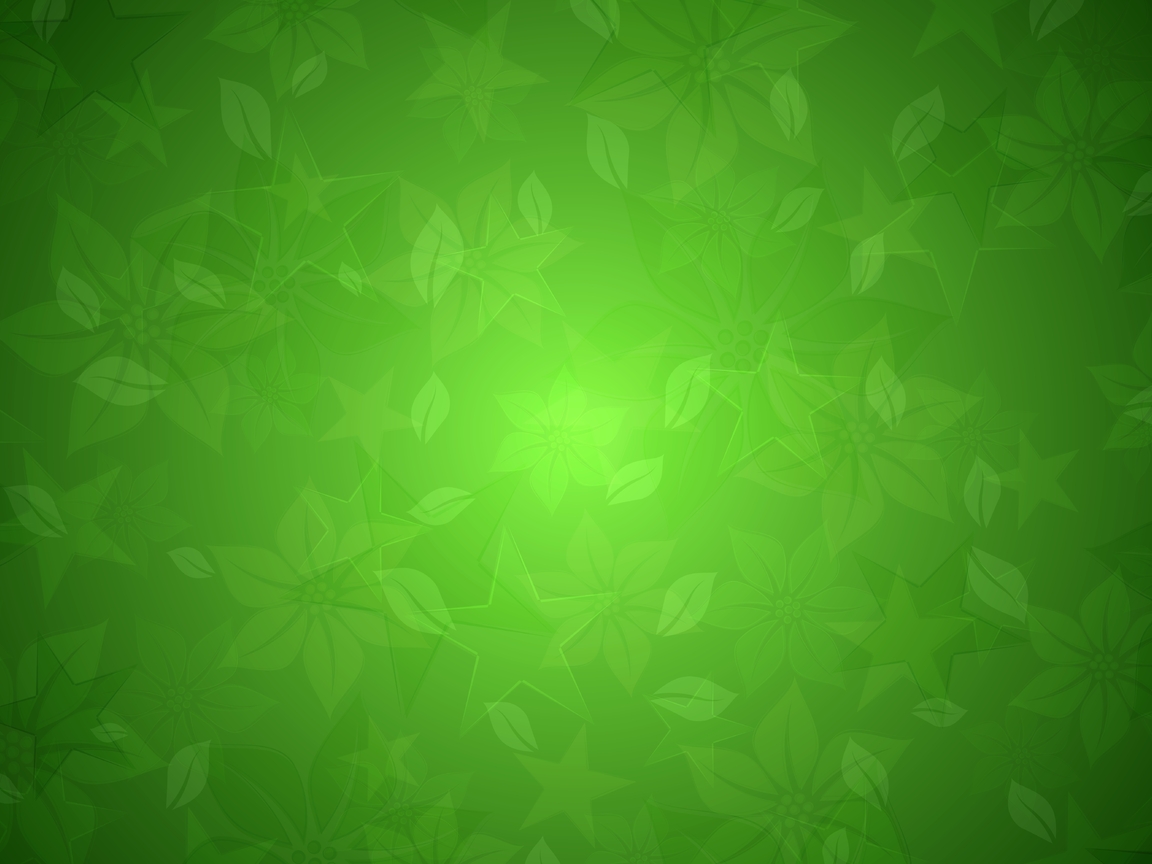 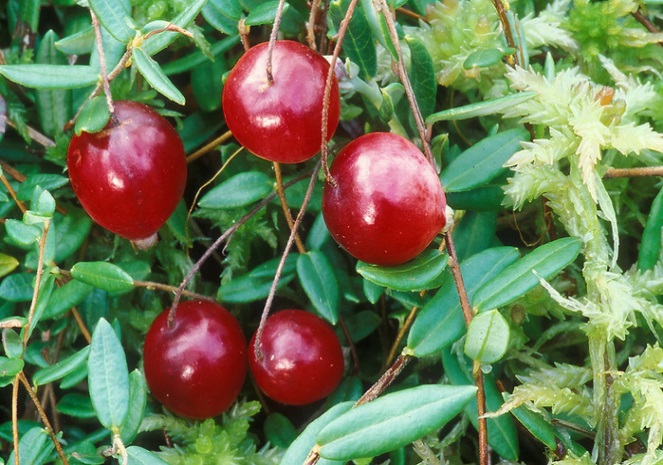 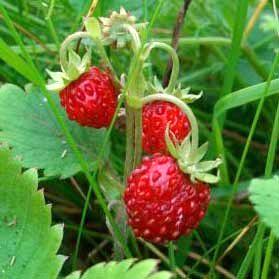 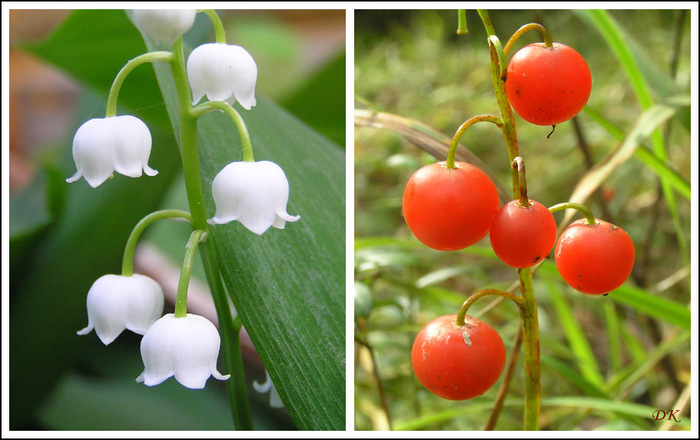 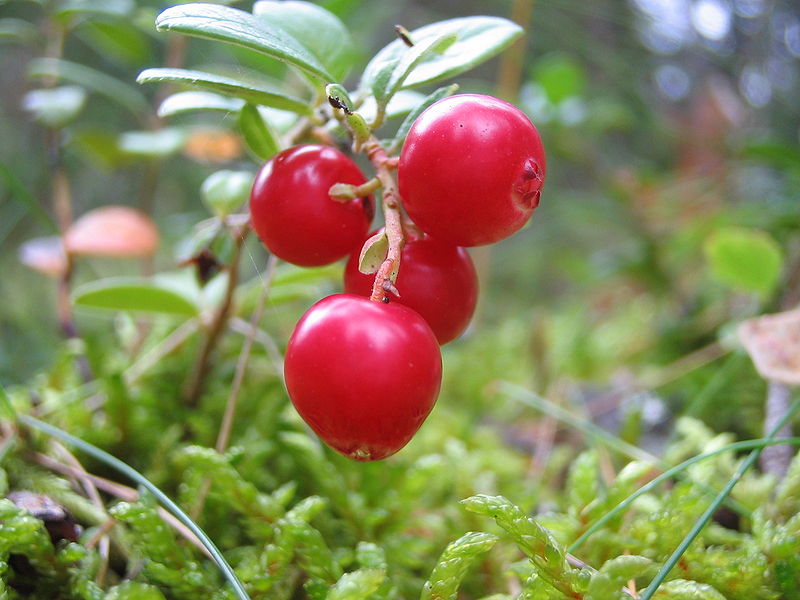 ЧЕТВЕРТЫЙ ЛИШНИЙ(игра для детей 5 – 7 лет)
Глушкова Г.В., старший воспитатель ГБОУ детского сада № 2301,
г. Москва
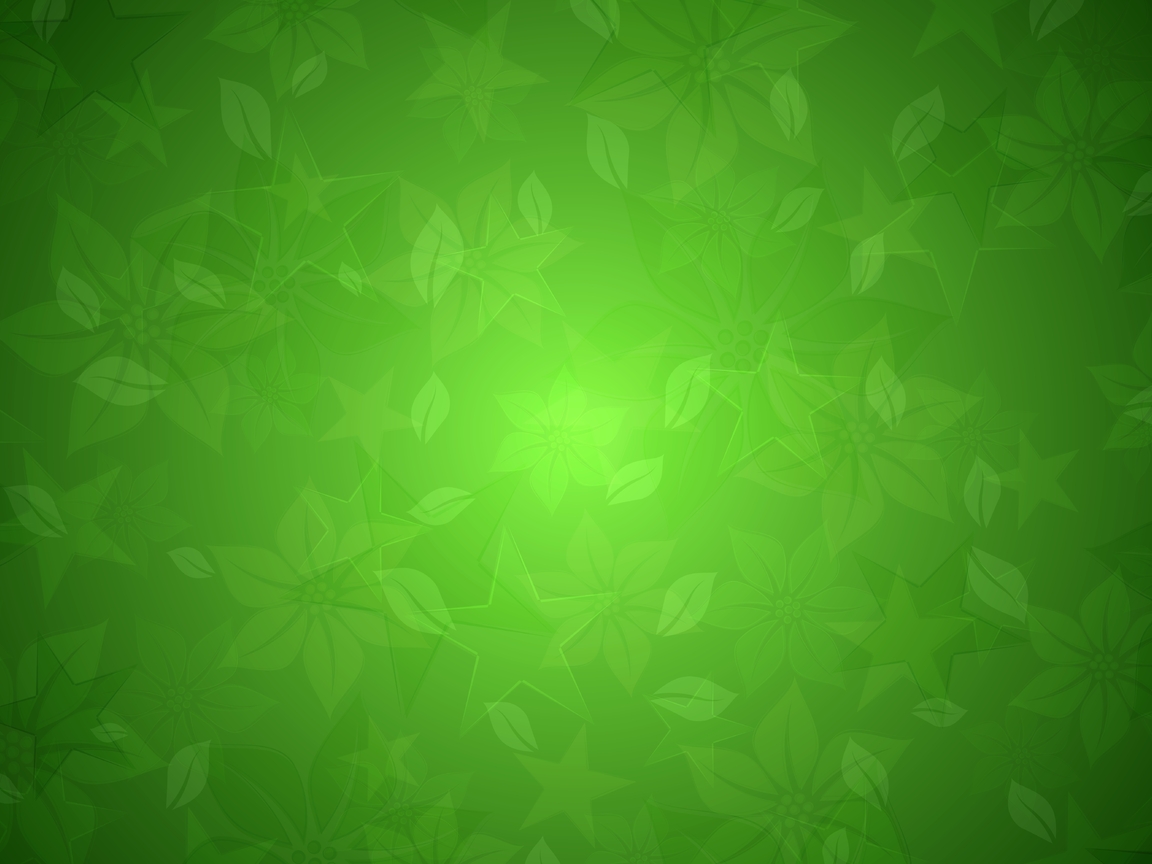 ЧЕТВЕРТЫЙ ЛИШНИЙ(что жжётся?)
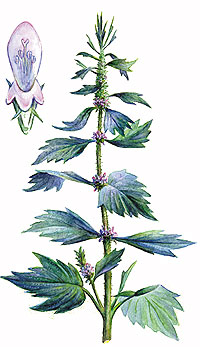 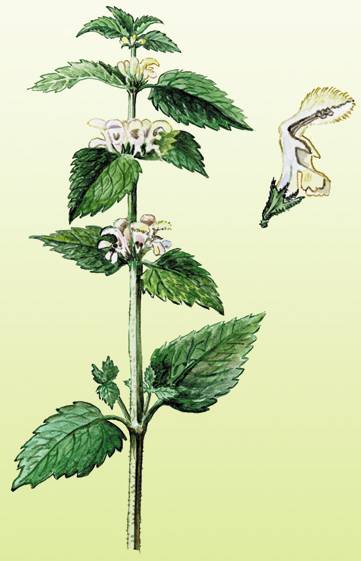 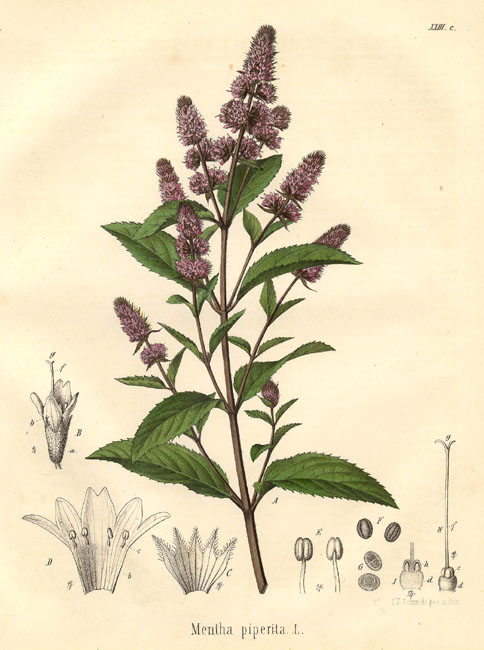 [Speaker Notes: Мята перечная
Крапива двудомная
Крапива глухая (яснотка белая)
Пустырник]
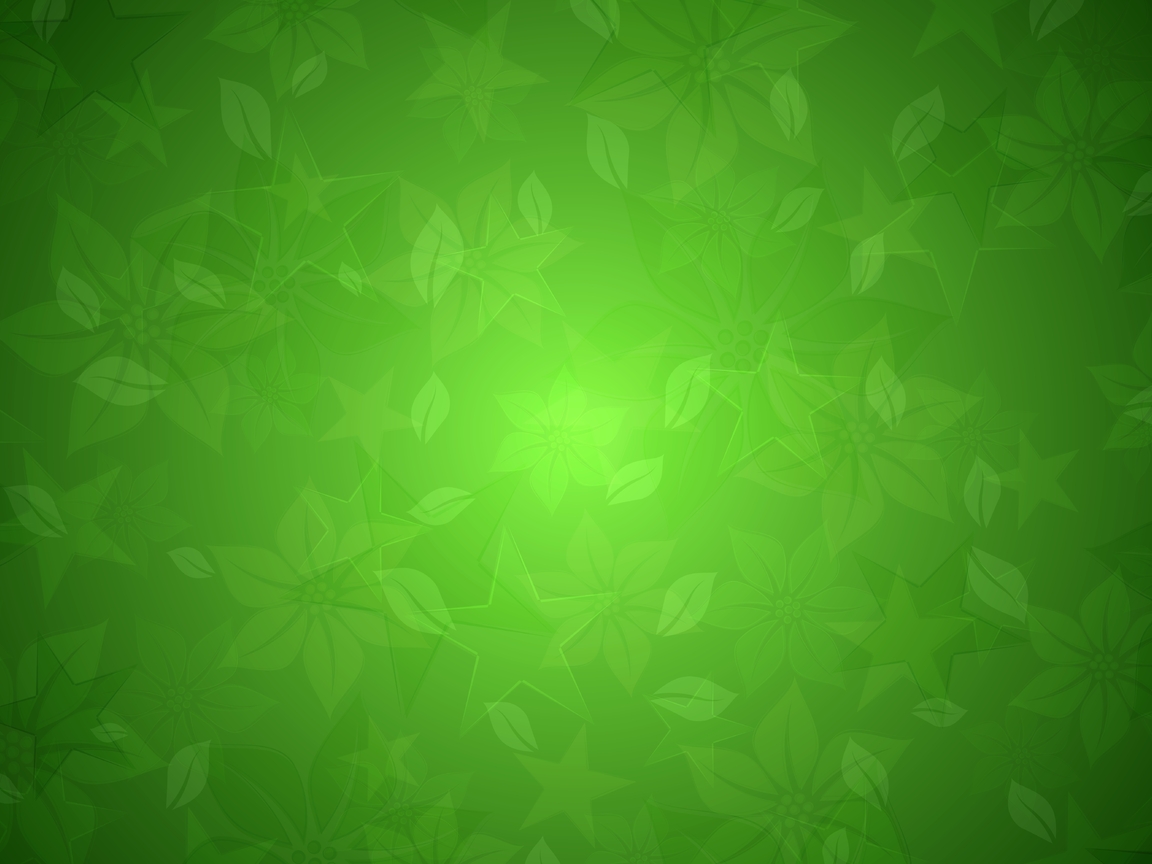 КРАПИВА
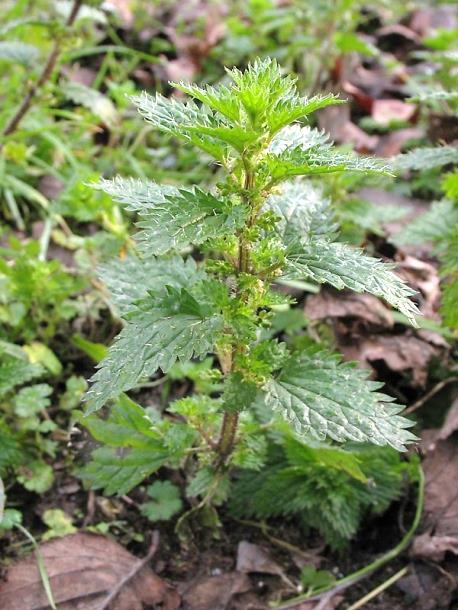 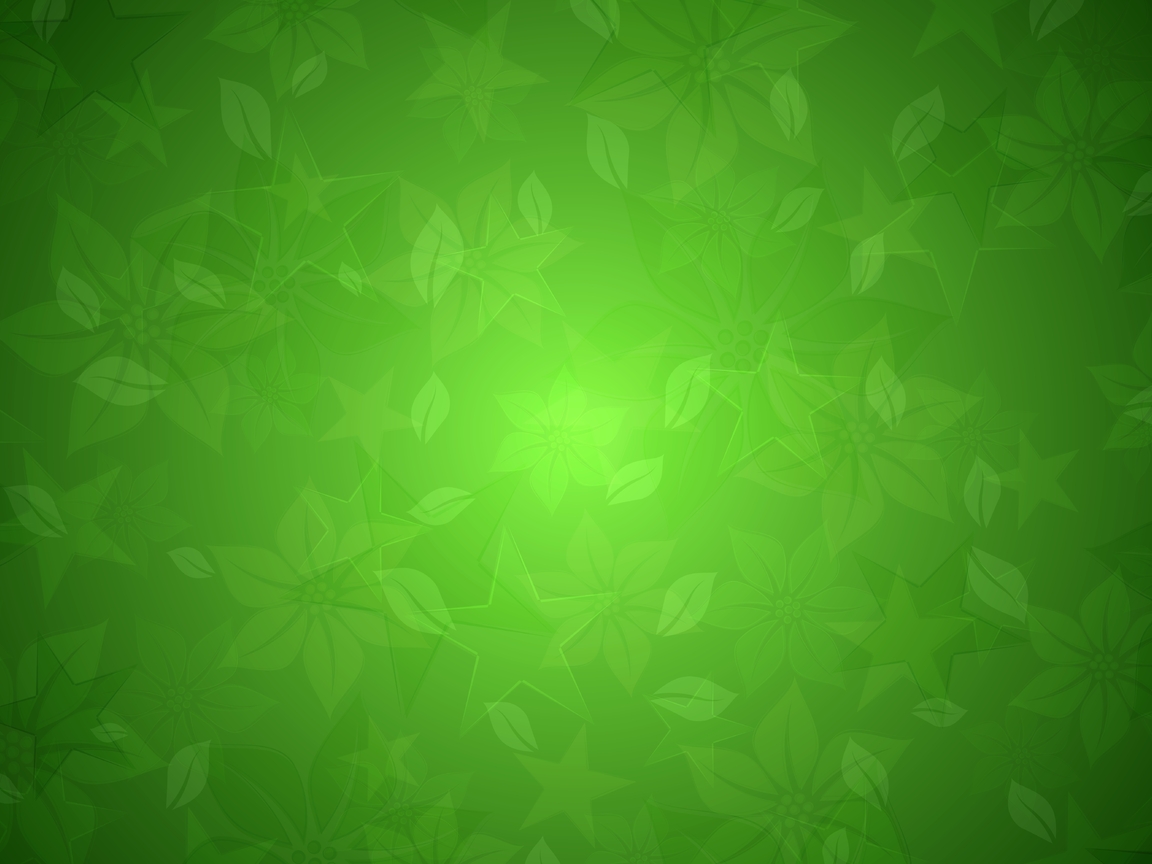 ЧЕТВЕРТЫЙ ЛИШНИЙ(запомни, что жжётся?)
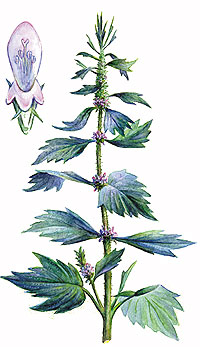 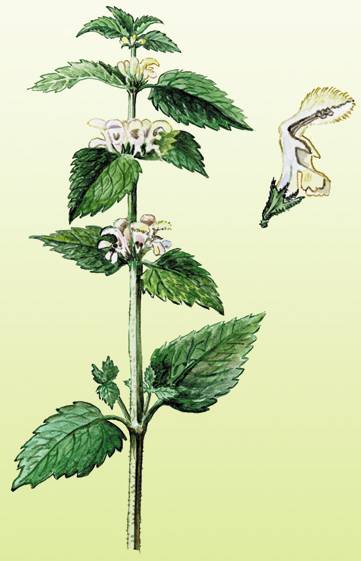 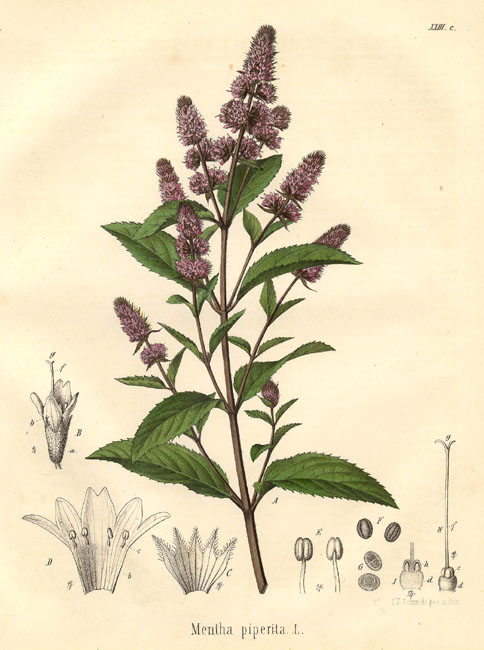 МЯТА ПЕРЕЧНАЯ
КРАПИВА
ПУСТЫРНИК
ЯСНОТКА
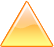 [Speaker Notes: Мята перечная
Крапива двудомная
Крапива глухая (яснотка белая)
Пустырник]
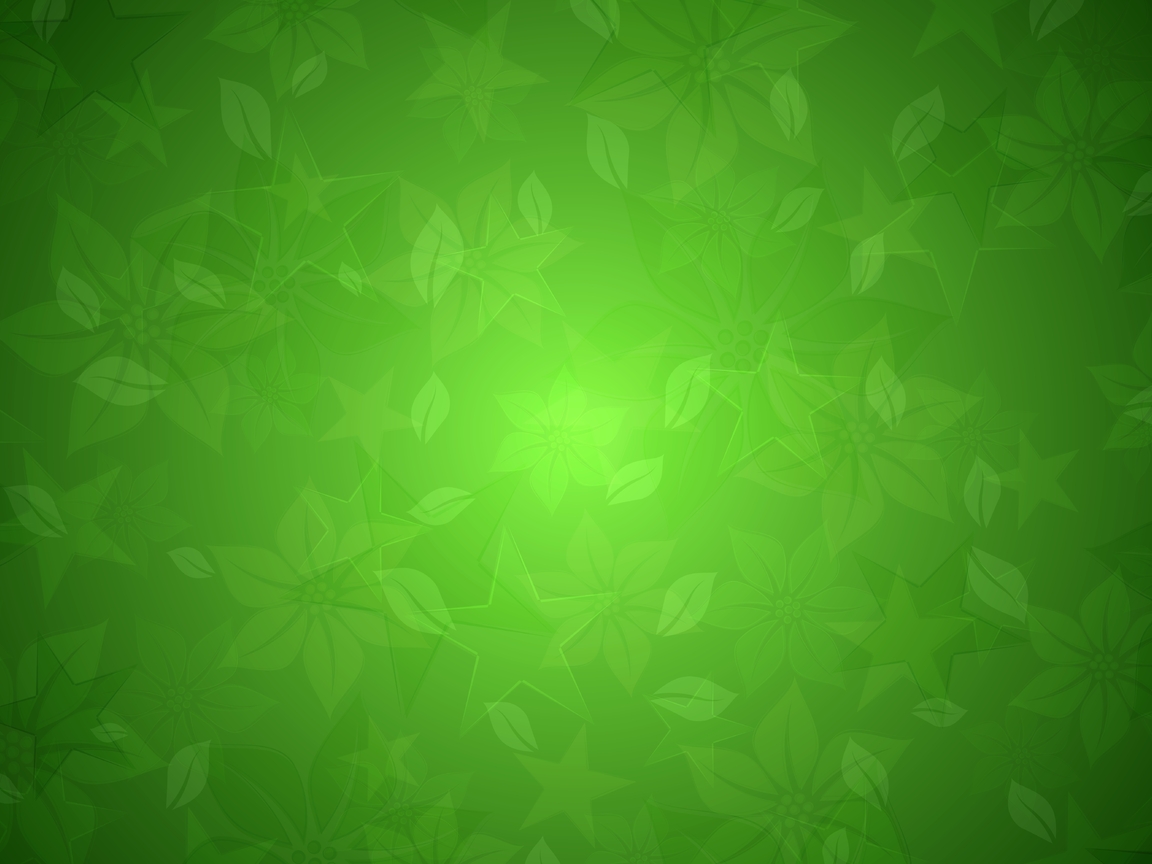 ЧЕТВЕРТЫЙ ЛИШНИЙ(что несъедобно?)
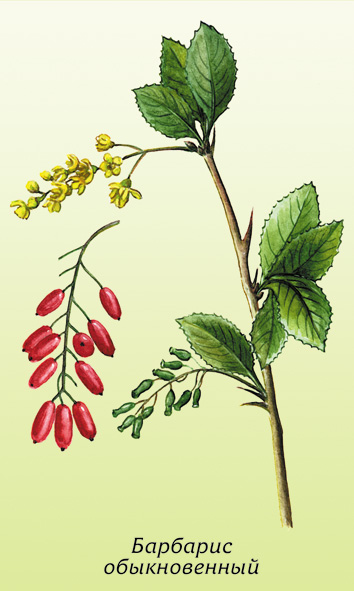 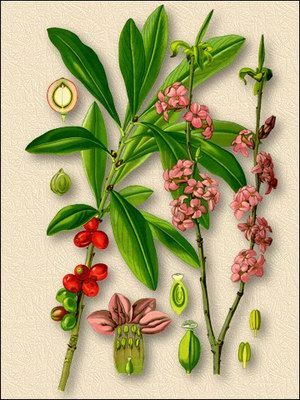 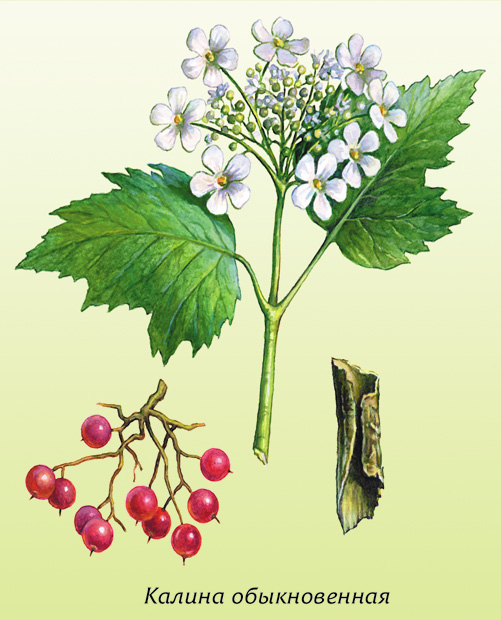 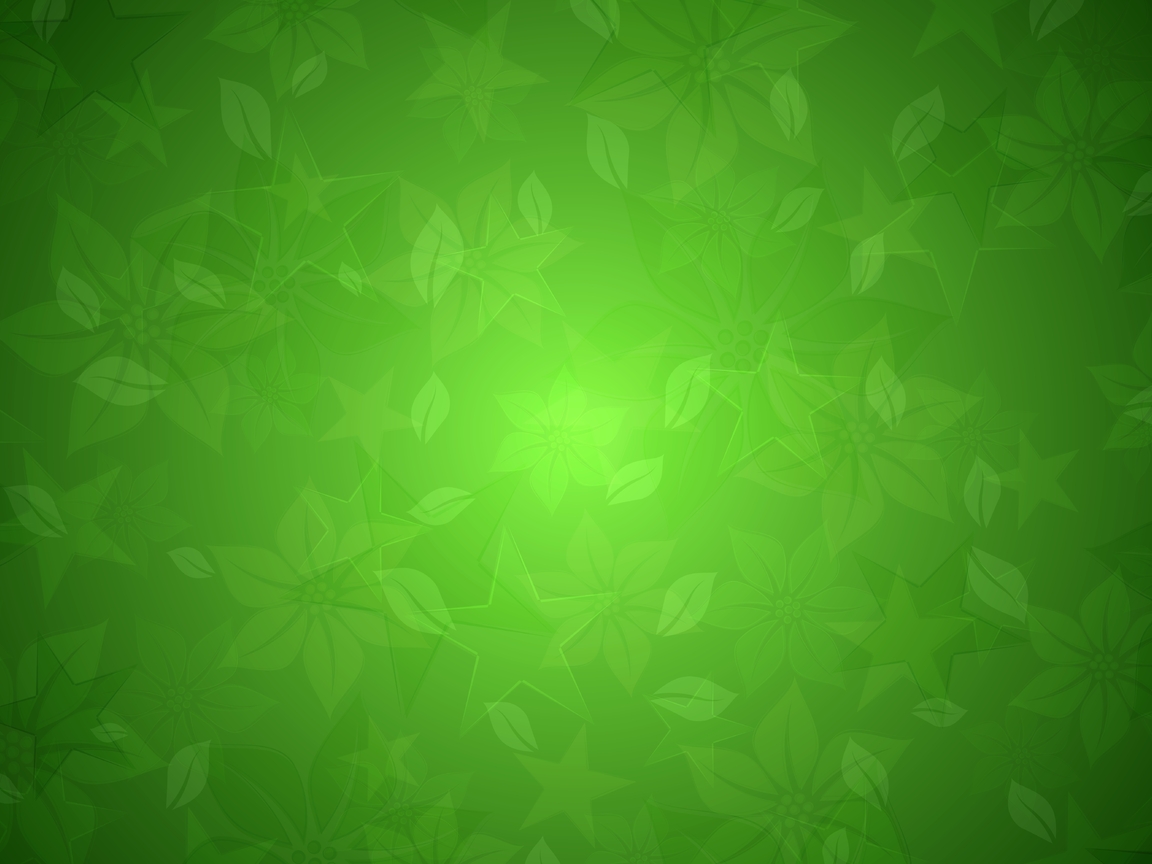 ВОЛЧЬЕ ЛЫКО
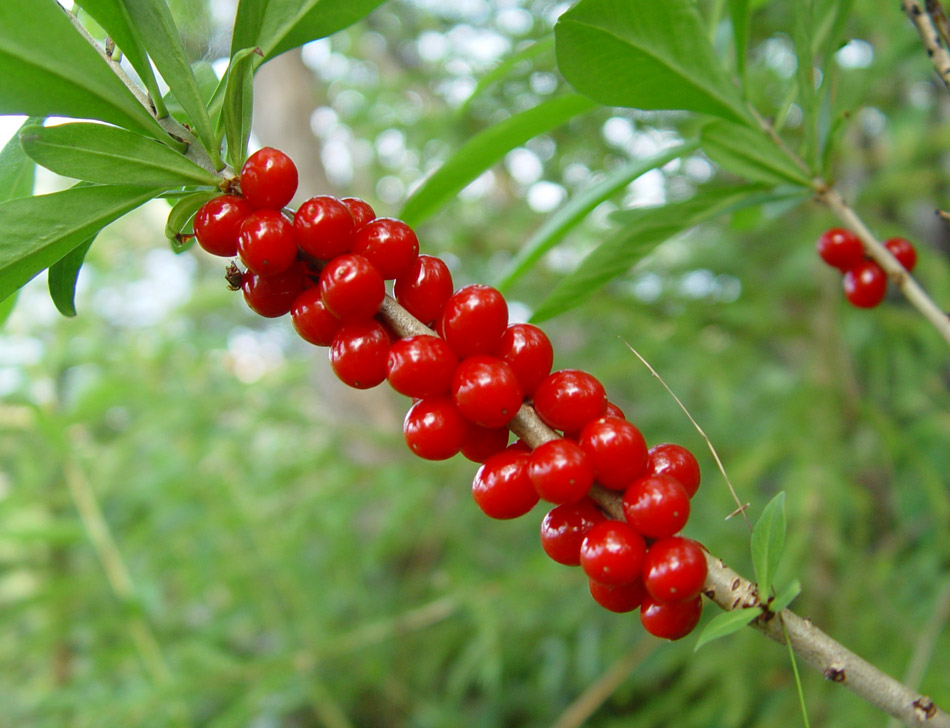 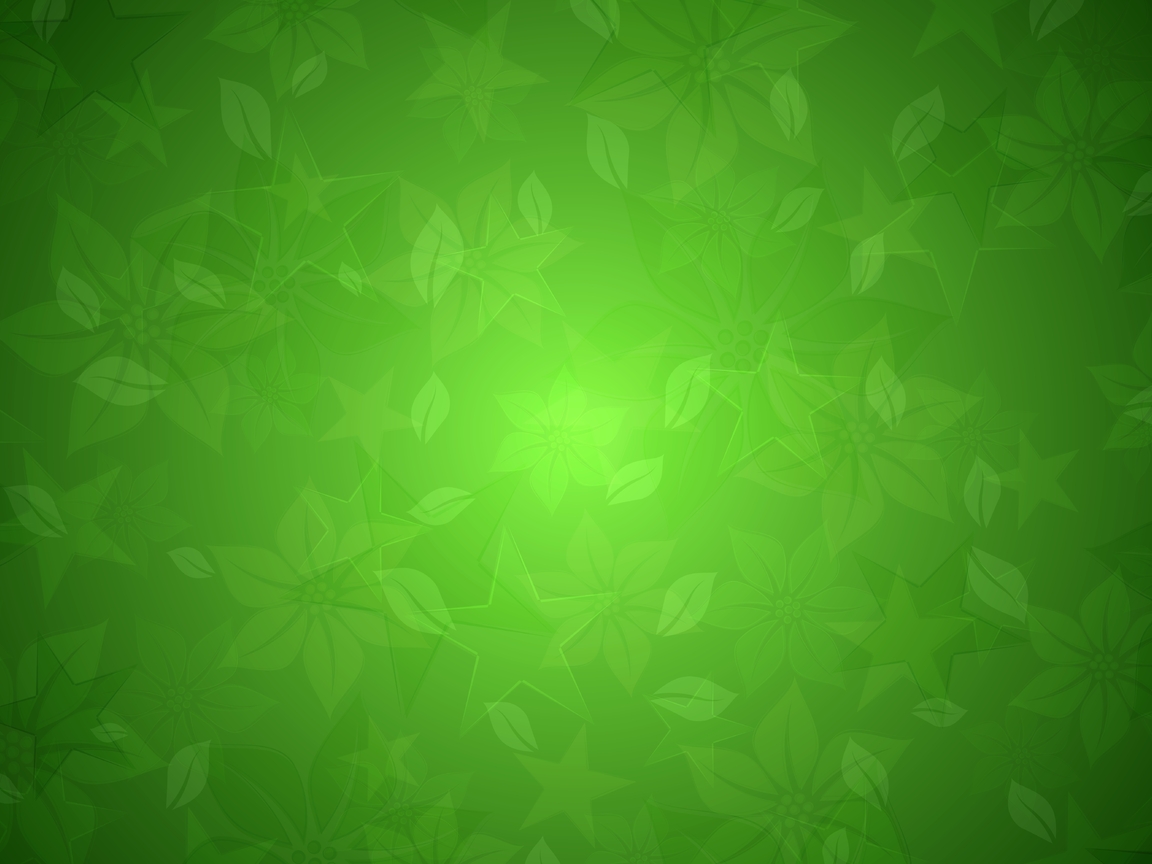 ЧЕТВЕРТЫЙ ЛИШНИЙ(запомни, что несъедобно)
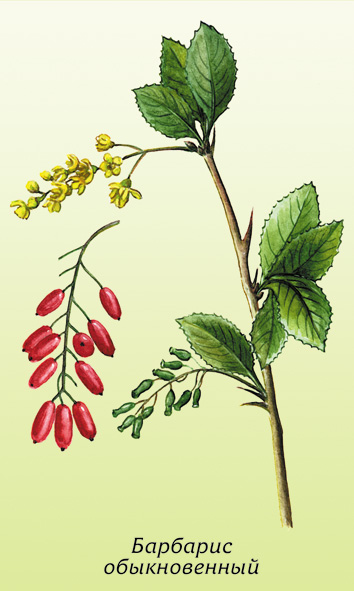 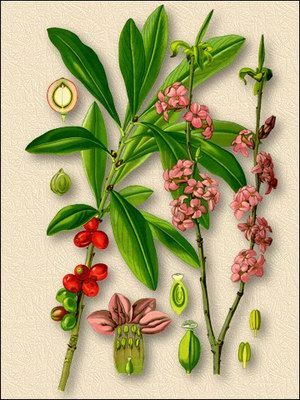 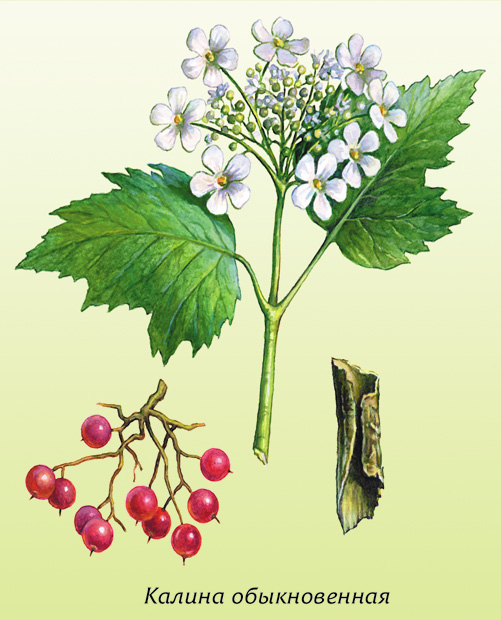 МАЛИНА
БАРБАРИС
ВОЛЧЬЕ ЛЫКО
КАЛИНА
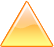 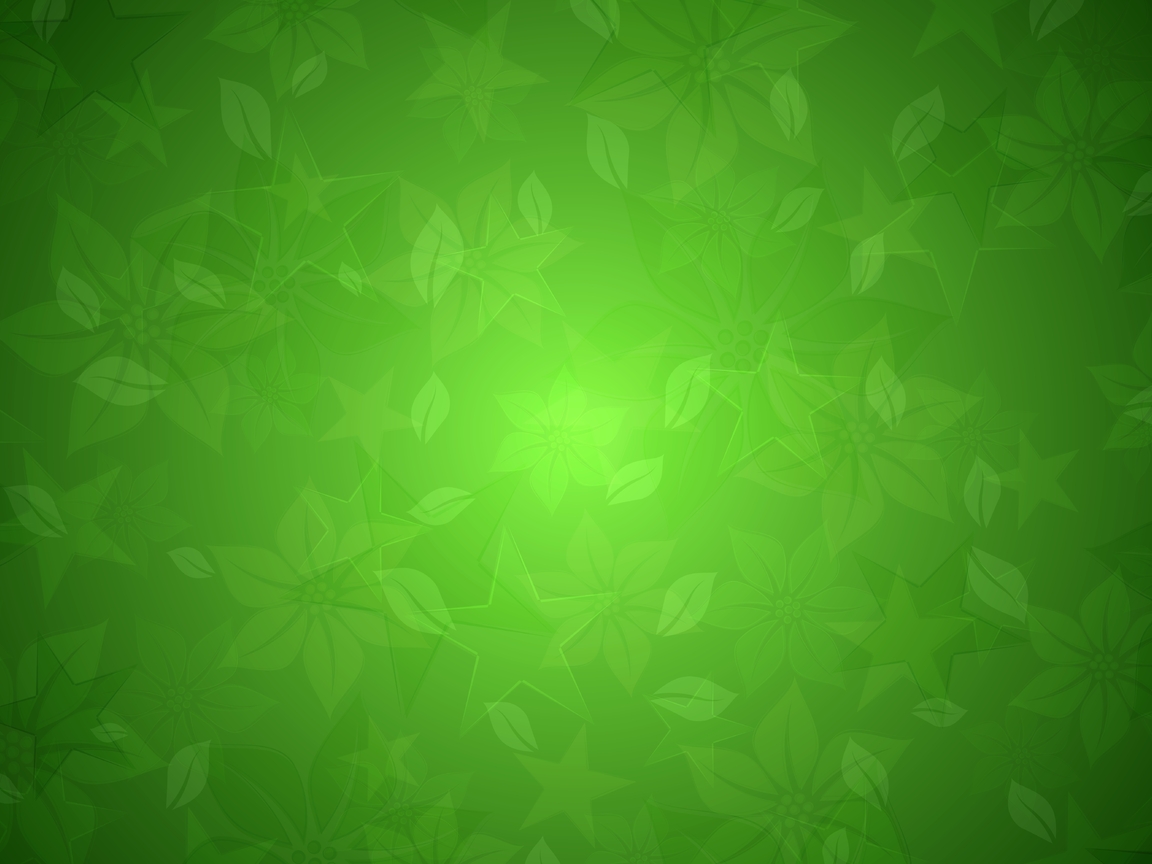 ЧЕТВЕРТЫЙ ЛИШНИЙ(что несъедобно?)
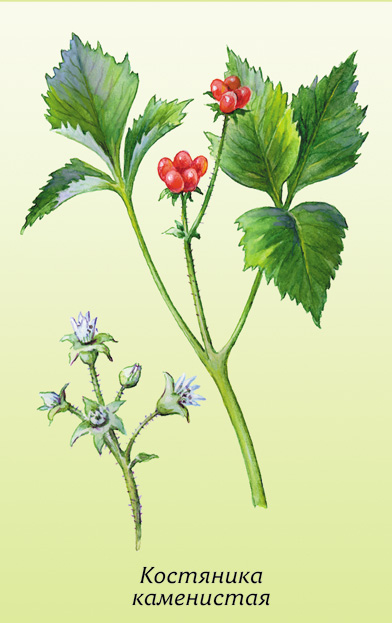 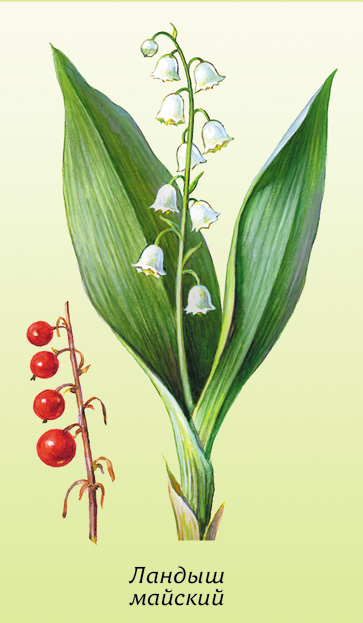 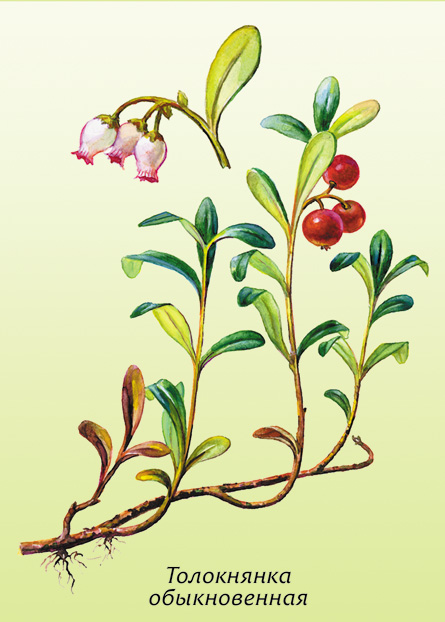 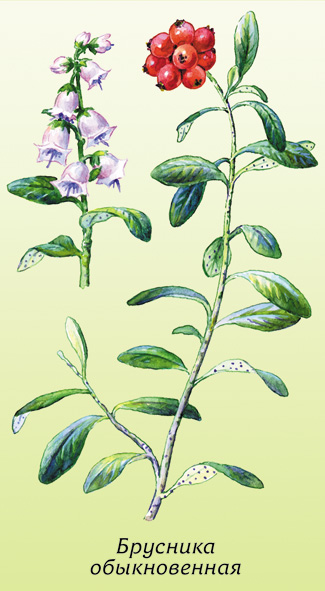 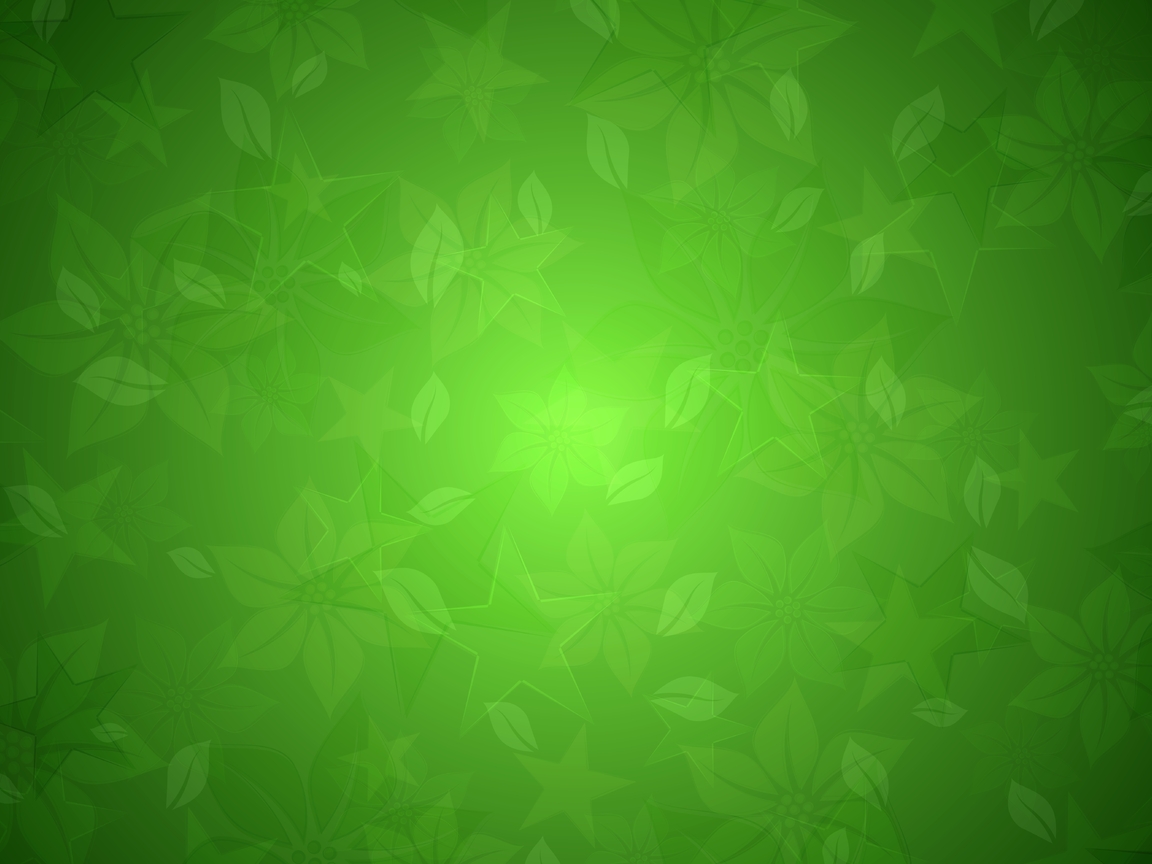 ЛАНДЫШ МАЙСКИЙ
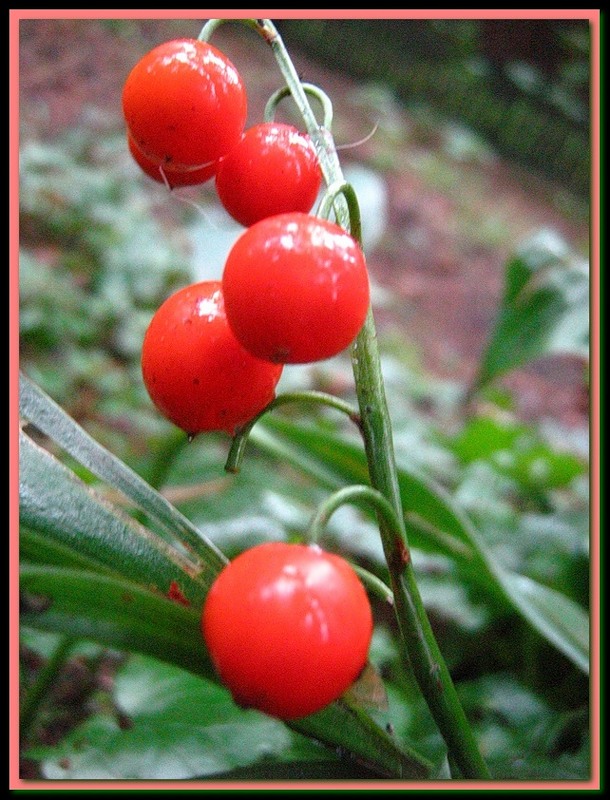 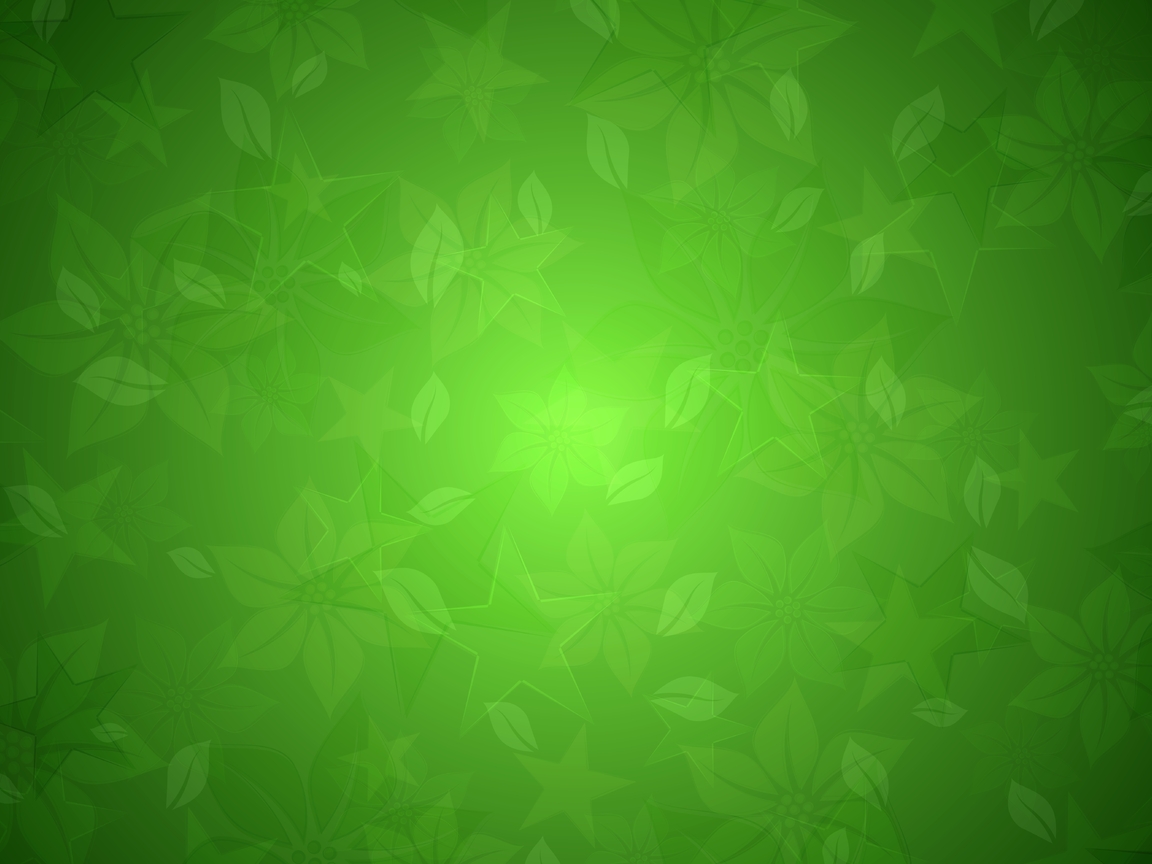 ЧЕТВЕРТЫЙ ЛИШНИЙ(запомни, что несъедобно?)
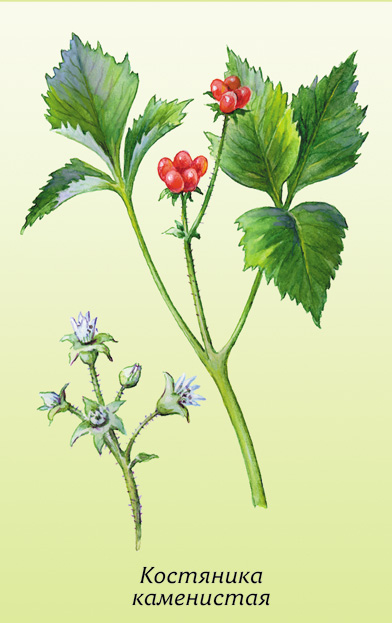 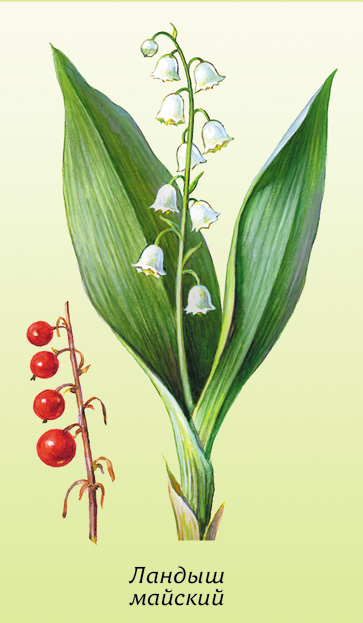 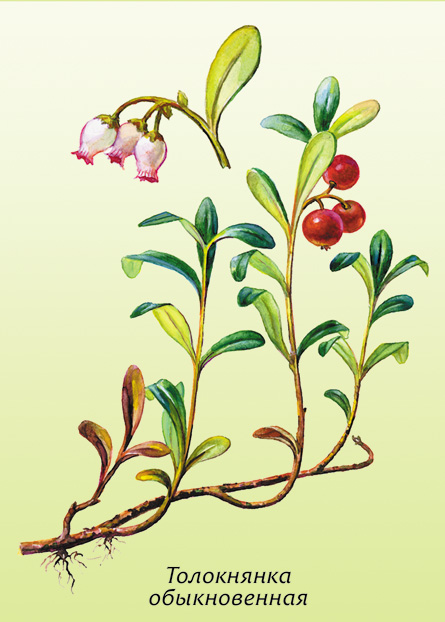 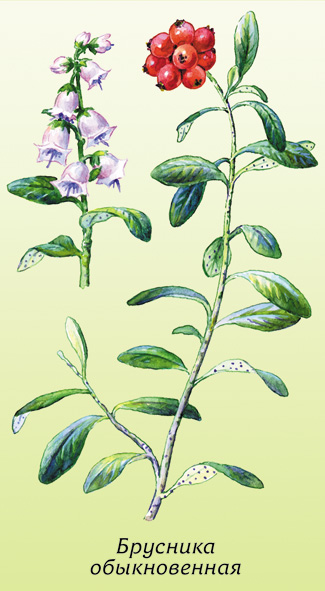 ТОЛОКНЯНКА
КОСТЯНИКА
БРУСНИКА
ЛАНДЫШ
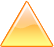 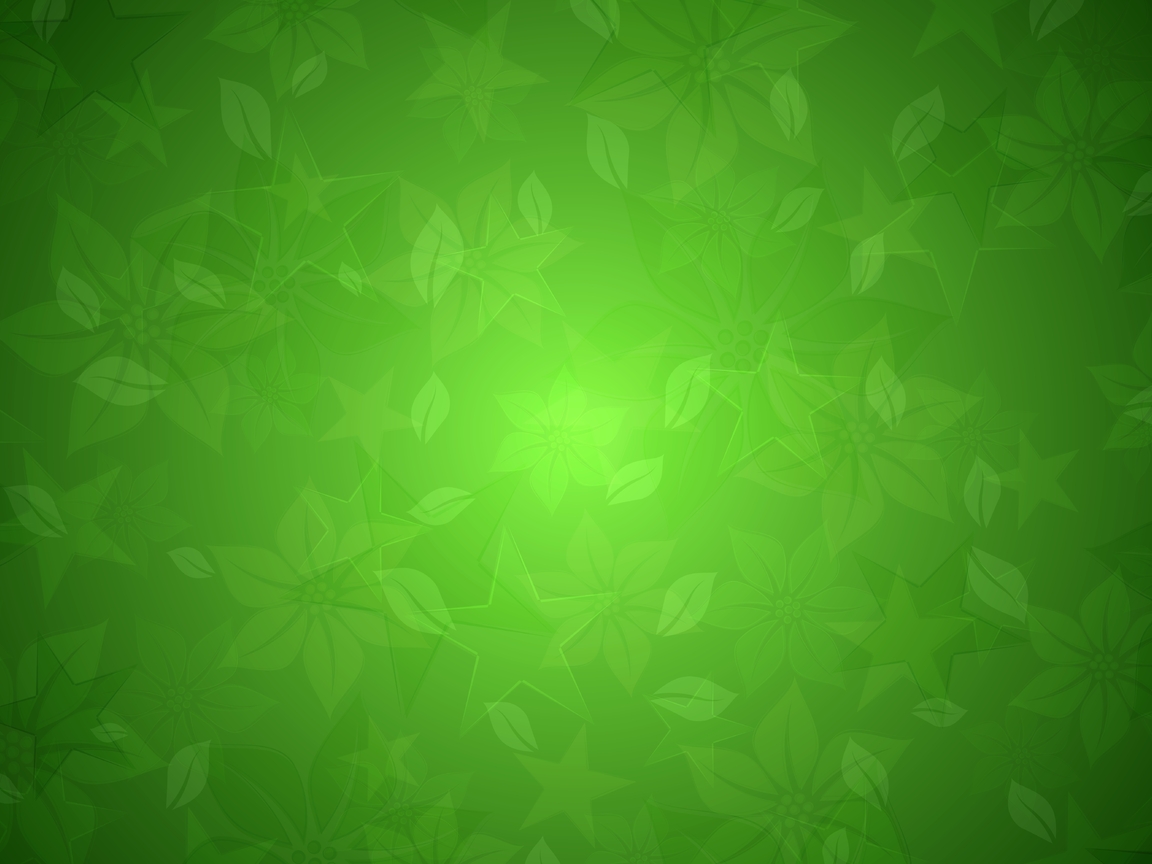 ЧЕТВЕРТЫЙ ЛИШНИЙ(что не ядовито?)
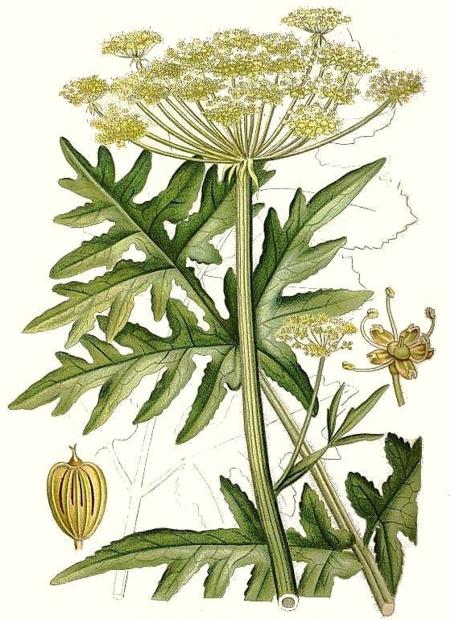 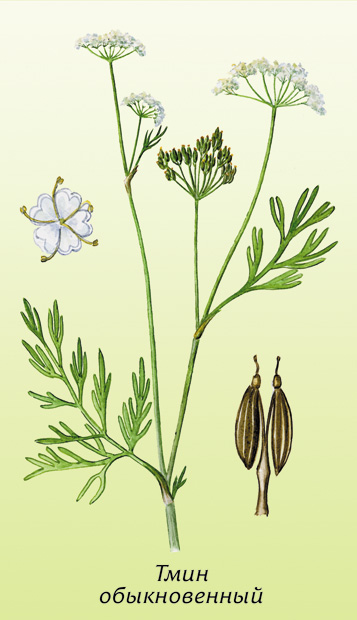 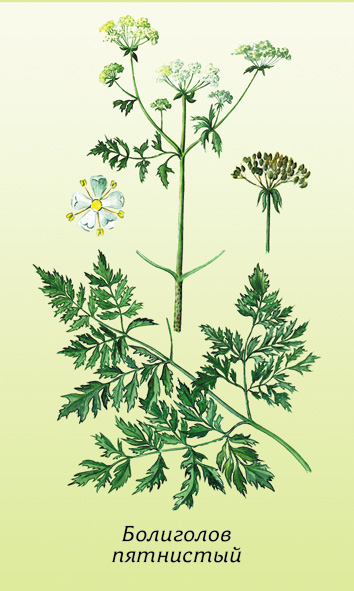 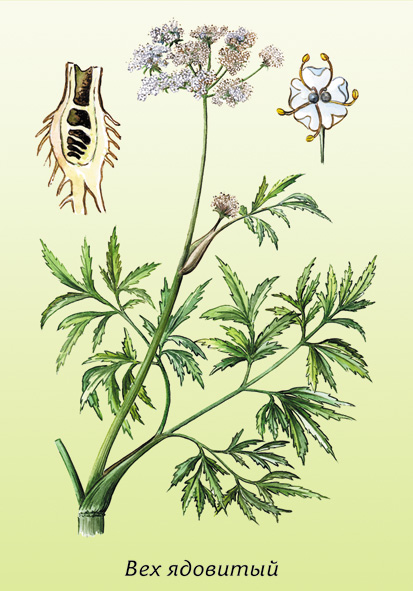 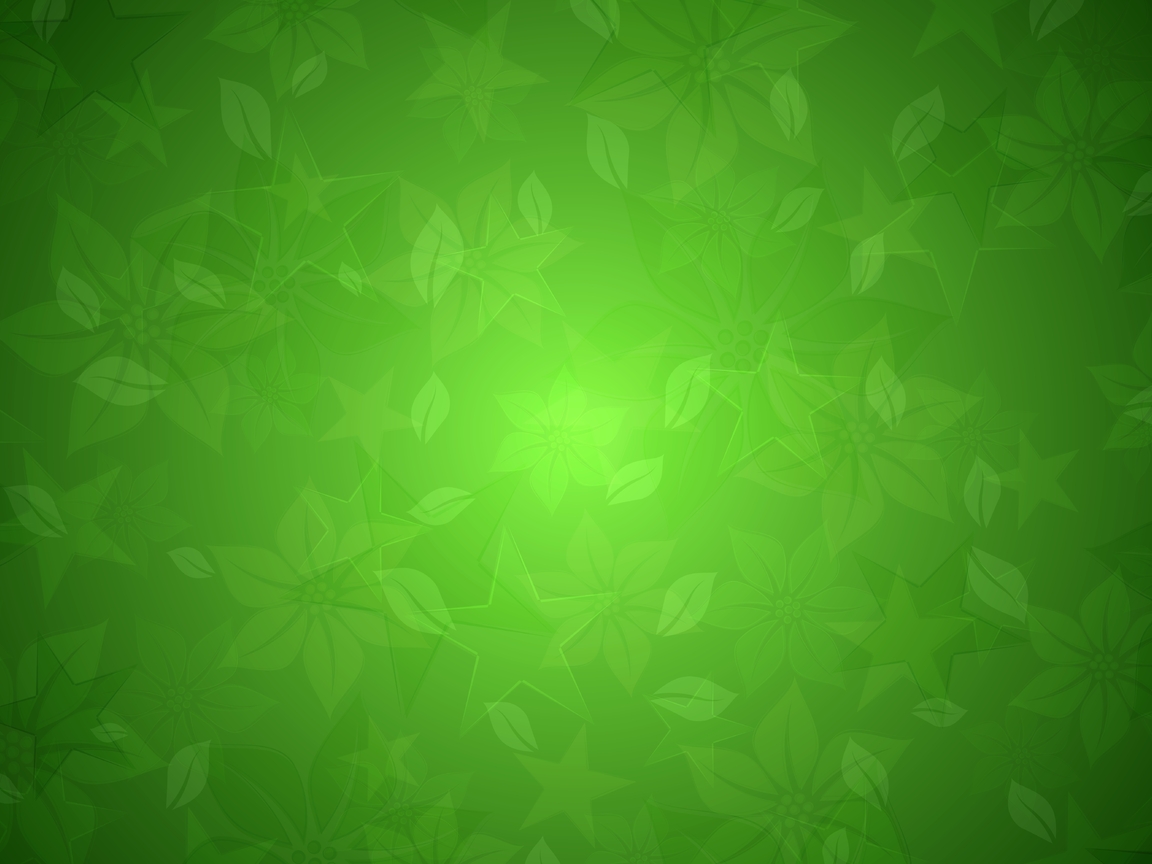 ТМИН
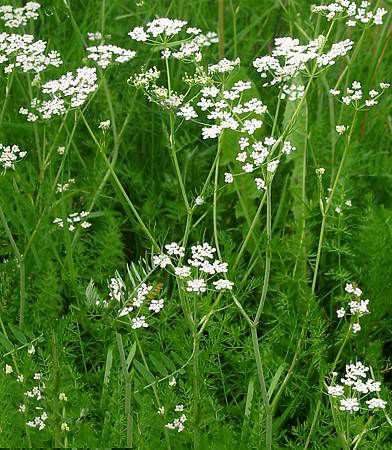 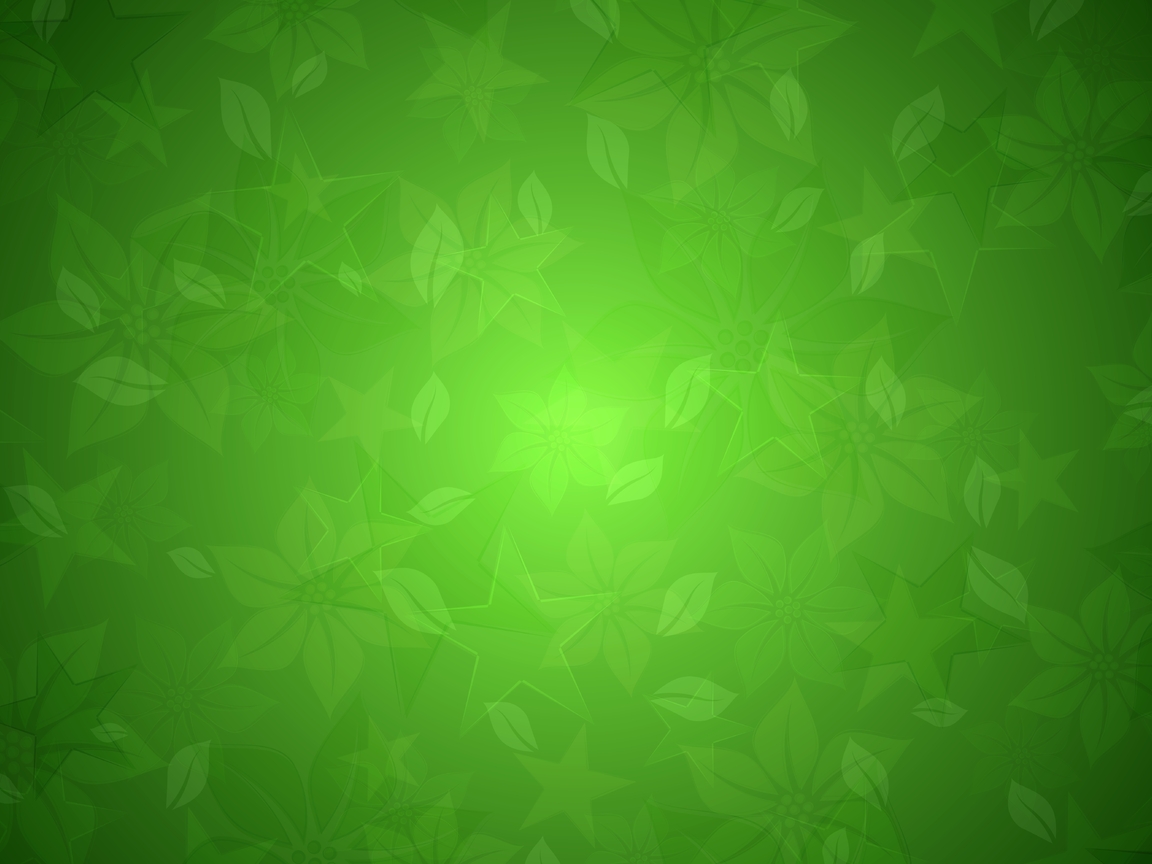 ЧЕТВЕРТЫЙ ЛИШНИЙ(запомни, что не ядовито?)
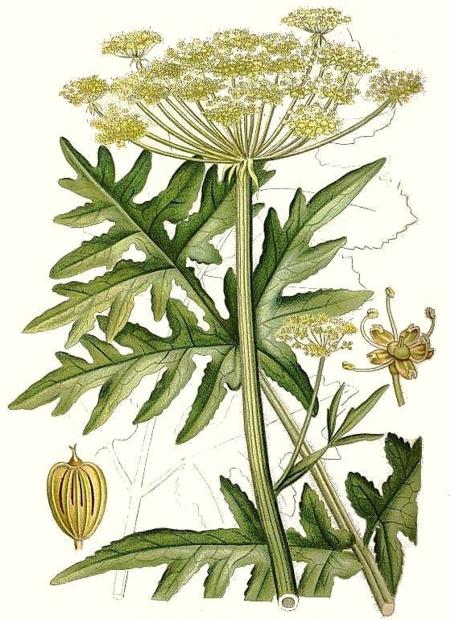 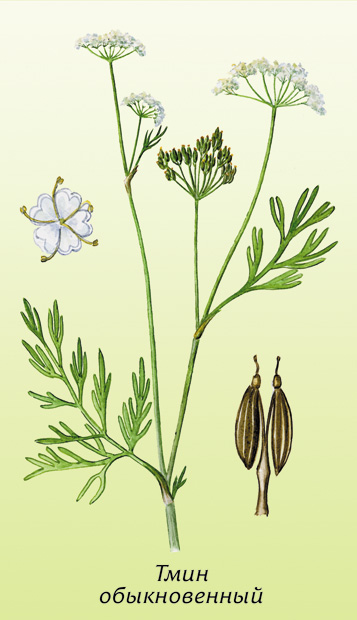 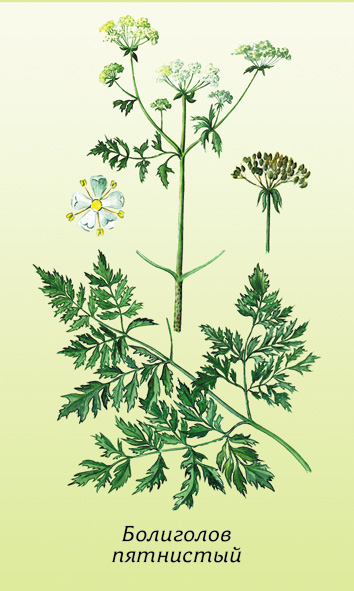 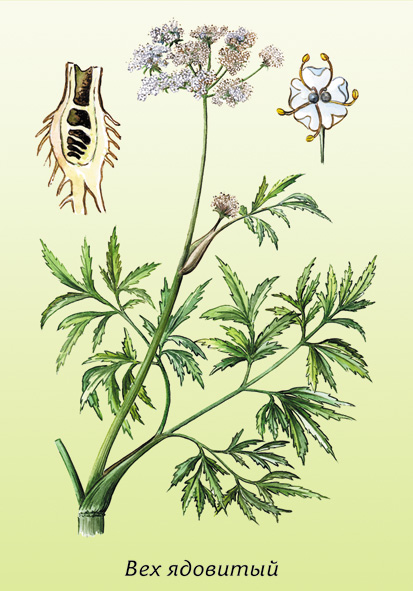 ВЕХ ЯДОВИТЫЙ
БОРЩЕВИК
ТМИН
БОЛИГОЛОВ
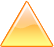 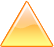 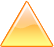 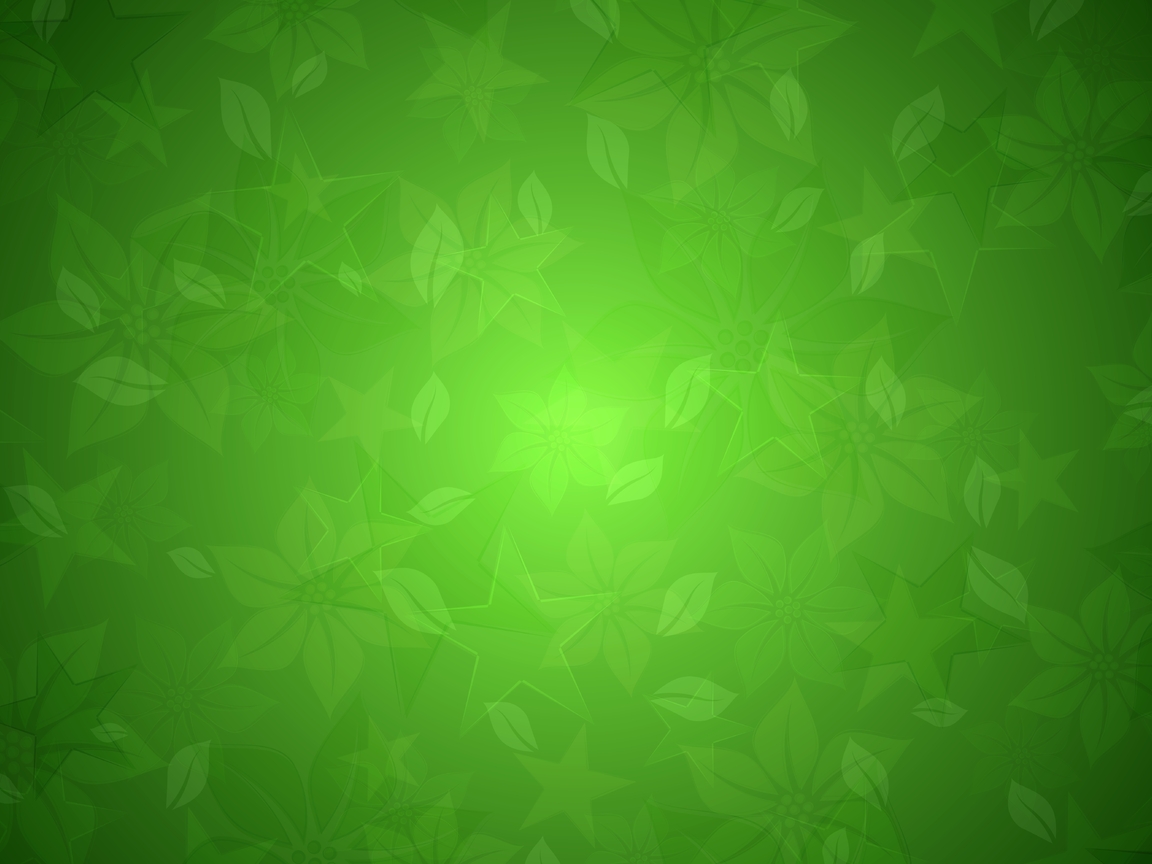 Использованные Интернет-ресурсы
http://medicalherbs.sci-lib.com/image097.html - рисунки с изображениями растений;
http://molbiol.ru/pictures/80311.html - фото крапива жгучая;
https://www.google.ru/url?sa=i&rct=j&q=&esrc=s&source=images&cd=&docid=yzrRGB5zLK8p_M&tbnid=lNaRP7HdMhiHLM:&ved=0CAMQjhw&url=http%3A%2F%2Fhoneylake.ru%2Fflowers%2F822&ei=5hDAUevvNPOu4QS_iYGgBg&psig=AFQjCNGtJNGnrVOzAVDvH5n2PNROecy3aA&ust=1371628132705817 – фото волчье лыко;
http://900igr.net/fotografii/biologija/Griby-jagody/067-Landysh.html - фото плоды ландыша;
http://www.zelen.com.ua/blog.html/page/55 - изображение борщевика;
http://www.buher.ru/index.php/plantspoison -  фото тмин обыкновенный.